3D Shapes 
Math
Mrs. Alonso
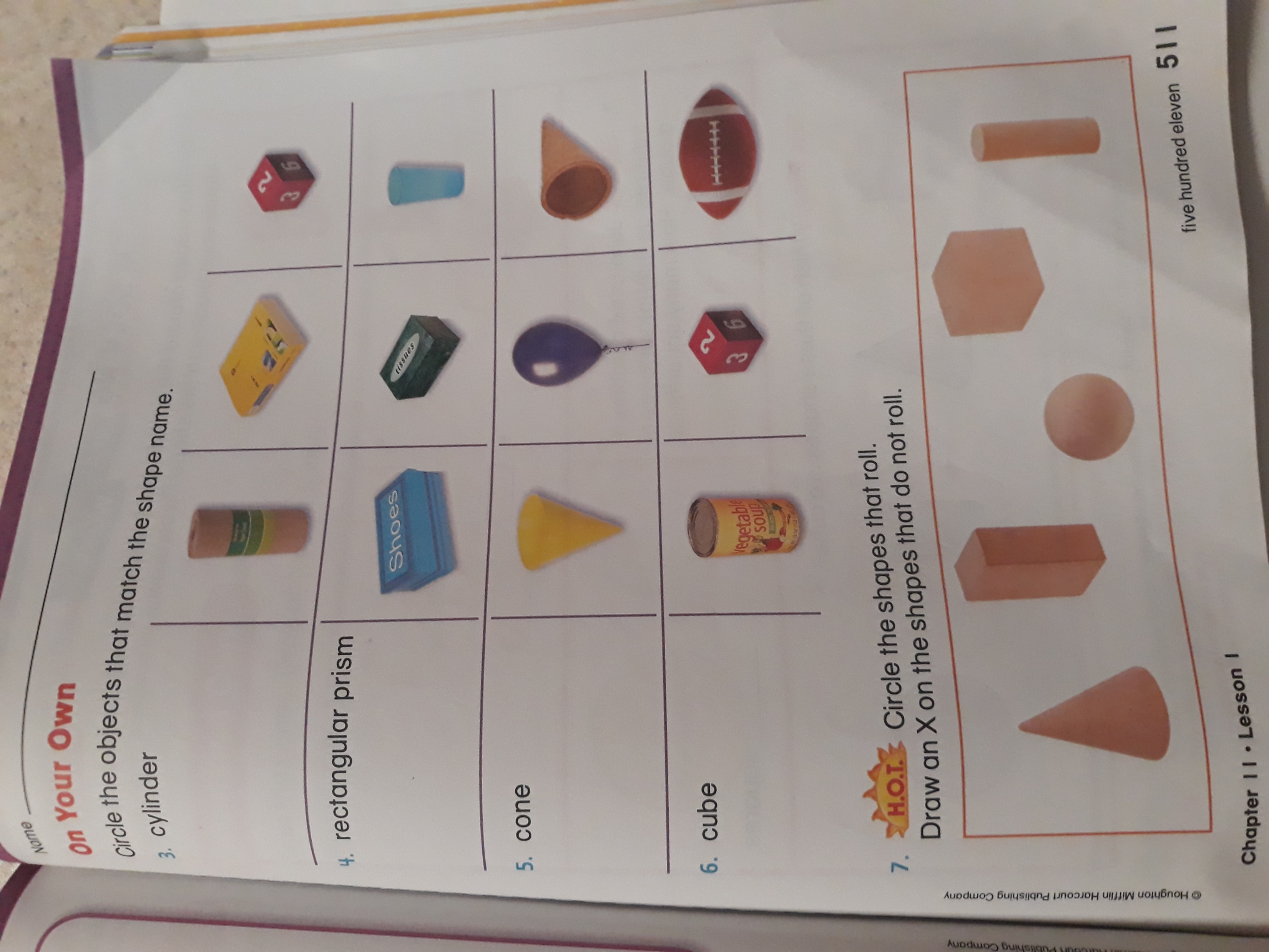 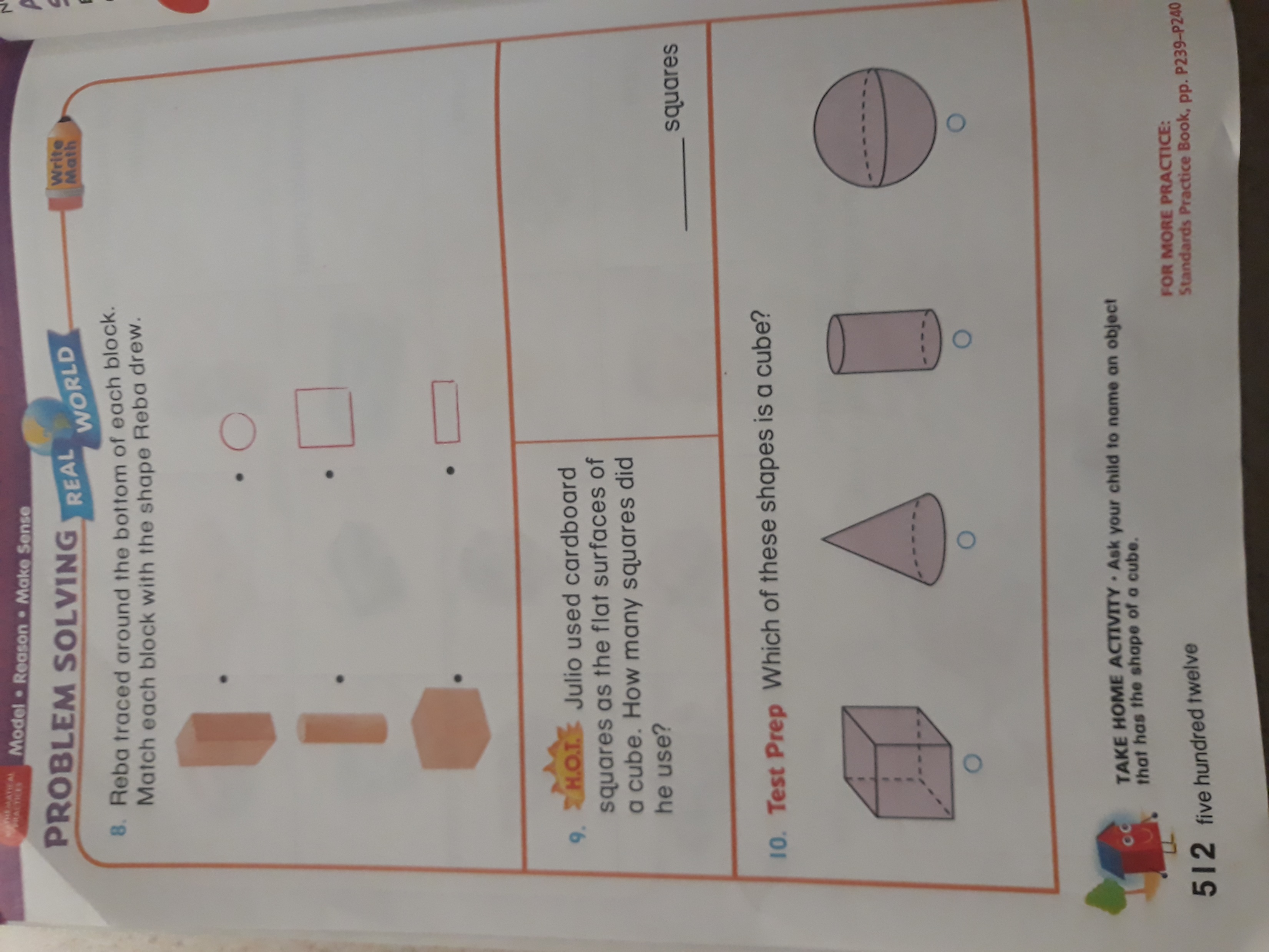 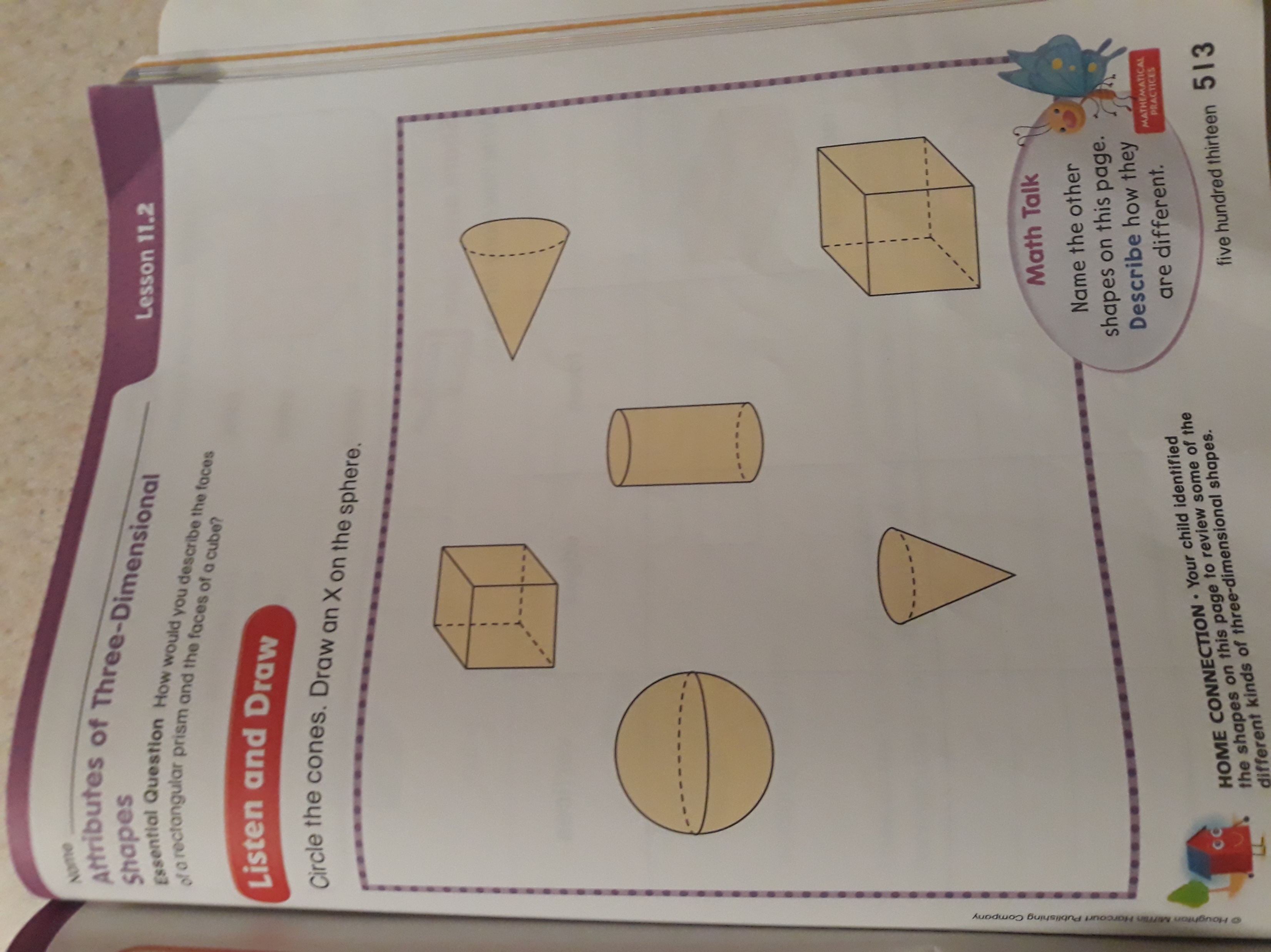 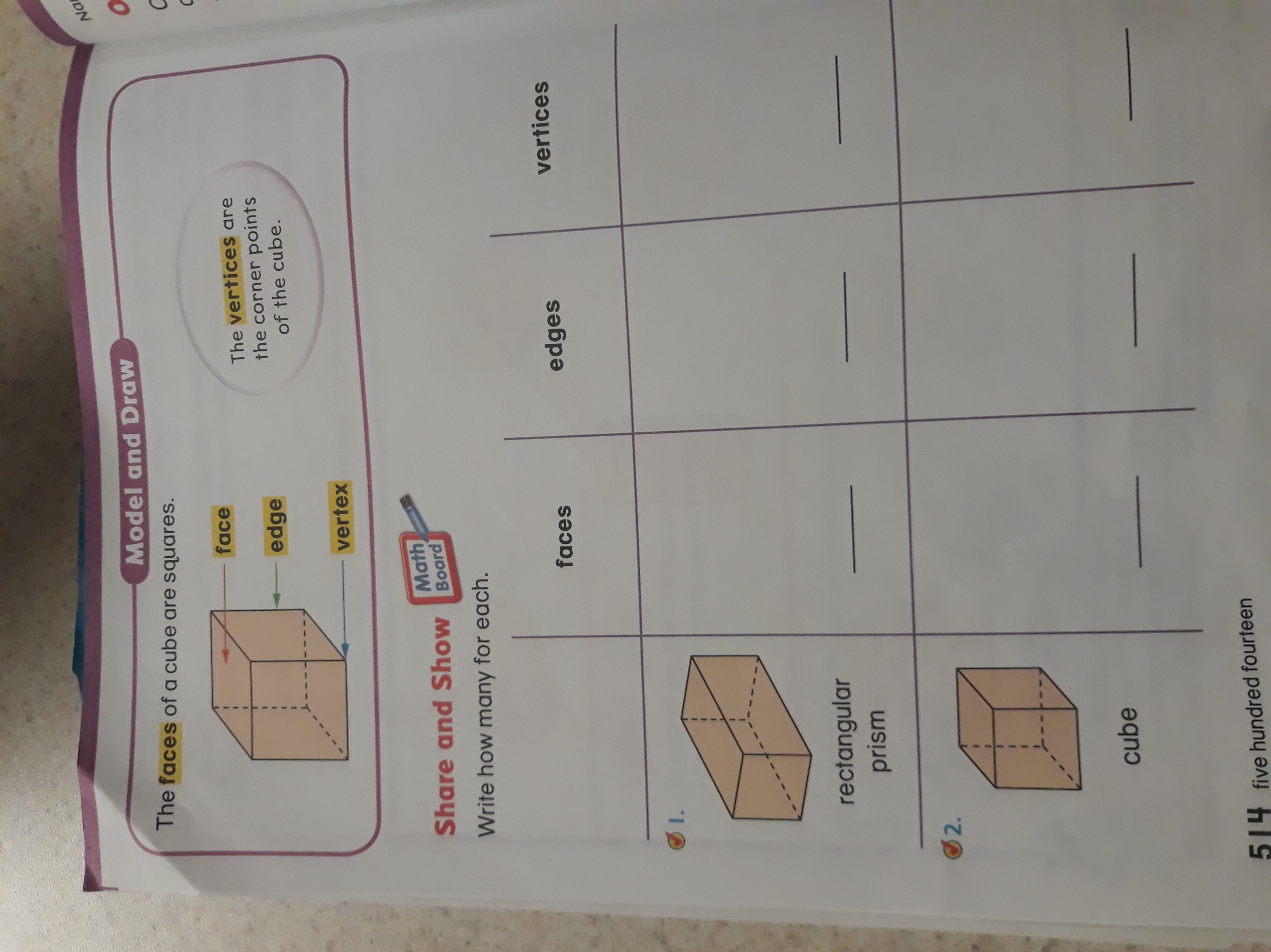